Zoogéographie
1- les aires de distribution géographiques
2- les empires faunistiques et leurs        distributions
3-les causes de distribution actuelle des êtres vivants
4- les faunes insulaires
1- les aires de distribution géographiques
Grandes régions zoogéographiques actuelle
Délimitation des grandes régions zoogéographiques actuelles
En décembre 2012, une équipe de scientifiques américains et européens ont rassemblé des données sur la répartition géographique et les liens évolutifs de plus de 20 000 espèces de vertébrés (amphibiens, oiseaux et mammifères) pour caractériser des types biogéographiques naturels. 
Leur nouvelle carte divise le monde en 20 régions zoogéographiques distinctes regroupées en 11 ensembles plus larges appelés « royaumes ». 
Elle diffère sur de nombreux points des cartes précédentes issues uniquement de données géographiques et dépourvues d'informations phylogénétiques sur les relations évolutives entre les espèces.
 La nouvelle carte offre aussi des similitudes ainsi que des différences importantes avec la classification d'origine de Wallace. 
Par exemple, alors que Wallace classait l'Afrique du Nord et l'Arabie dans la zone Paléarctique, 
Holt et ses collègues ont défini une nouvelle zone Saharo-Arabe regroupant ces deux régions.
2-les empires faunistiques et leurs        distributions
L'empire biogéographique constitue l'unité chorologique la plus vaste. Selon les auteurs, sept ou huit empires se partagent la planète : 
le paléarctique, le néoarctique, l'éthiopien, le néotropical, l'indomalais, l'australien, l'antarctique et l'océanien.L'empire paléarctique occidental, essentiellement européen, offre une grande unité faunistique et floristique quand il inclut aussi l'Afrique du Nord jusqu'au Sahara central et le Moyen-Orient au-dessus d'une ligne Sinaï - Koweït et la partie ouest de l'Iran. La limite nord-est est constituée par l'Oural, même si cette frontière est largement ignorée, par exemple, par un bon nombre d'espèces d'oiseaux.
néoarctique
3-les causes de distribution actuelle des êtres vivants
lorsque deux continents se rapprochent ou fusionnent, de nombreux animaux passent d'un continent à un autre, leur implantation étant durable ou non (lorsque les deux Amériques se sont rencontrées il y a 1 million d'années, des animaux du Sud sont allés vers le Nord et vice versa, certains s'y sont implantés, par exemple les lamas et les grands félins au Sud et les tatous et sarigues au Nord, mais d'autres n'ont pu essaimer et certains se sont éteints pour toujours, comme les paresseux géants; inversement, la séparation de l'Amérique du Sud d'avec l'Afrique avait isolé sa faune depuis l'Ere mésozoïque).
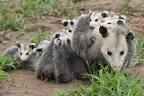 sarigues                                                           tatous
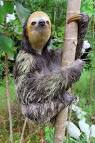 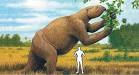 dans certains cas, il existe des « zones de transition » d'un ensemble à un autre, surtout lorsqu'ils sont séparés par la terre (le Sahara présente à la fois des traits propres à la région paléarctique et à la région éthiopique).
certains animaux franchissent les barrières d'un ensemble continental à un autre (les migrateurs de longue distance, parmi lesquels de nombreux oiseaux, le font régulièrement, mais certaines espèces peuvent le faire occasionnellement, par les airs ou par voie de mer).
l'impact de l'homme doit être pris en compte, du fait de son implantation, et de l'introduction, volontaire ou non, d'animaux .
beaucoup plus lentement (à l'échelle du millier voire du million d'années), elles suivent les évolutions à long terme du climat, de la géomorphologie et des biocénoses; la faune qui occupait les terres du Mésozoïque était à l'évidence bien différente de la nôtre même si elle avait sa propre zoogéographie.
La répartition des êtres vivants dépend des caractéristiques du milieu.
- La répartition des êtres vivants dépend de l'exposition au soleil, orientation par rapport à la direction du soleil. En fonction de leurs exigences, les animaux se répartissent dans l'environnement de manière variable.Ex : Grillons qui recherchent l'ombre et l'humidité, alors que les phasmes restent au soleil.
- La répartition des êtres vivants varie au cours du temps, selon l'heure du jour. Les caractéristiques physiques de l'environnement, température, ensoleillement, humidité sont changeantes tout au long de la journée, ce qui modifie les caractéristiques des milieux de vie et ainsi la répartition des êtres vivants dans l'environnement.Ex : grillons et punaises.
L'homme influe sur la répartition des êtres vivants.
- Pour répondre à ses besoins, l'homme réalise des aménagements : il construit des routes, des ponts. 
Il en résulte des transformations de l'environnement : les formes du terrain (le relief) peuvent être modifiées et la répartition des êtres vivants est généralement modifiée. Dans notre environnement, la répartition des êtres vivants peut avoir d'autres causes, telles que la présence d'un sol, l'abondance d'eau. Ex : Garrigue et Forêt.- La connaissance des facteurs qui influencent la répartition des êtres vivants dans l'environnement permet de réaliser des élevages d'animaux dans des conditions contrôlées. Ex : les phasmes se nourrissent des ronces, les pyrrhocores se nourrissent d'Althaea, les grillons ont besoin d'ombre.
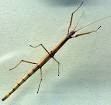 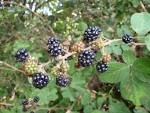 Phasmes
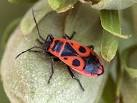 les pyrrhocores
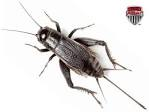 grillons
4-Les faunes insulaires
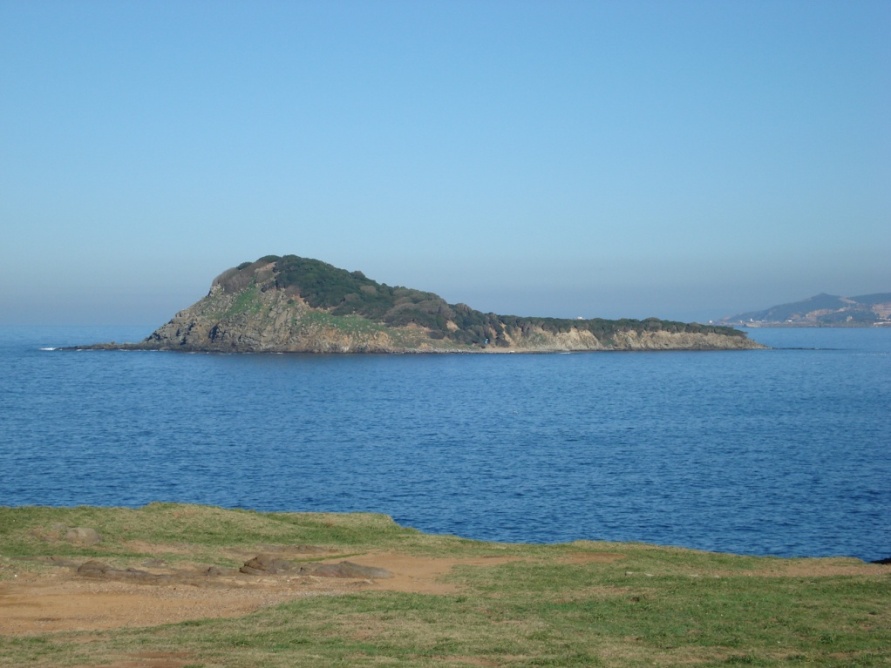 Île Grand Cavallo
Île Petit Cavallo
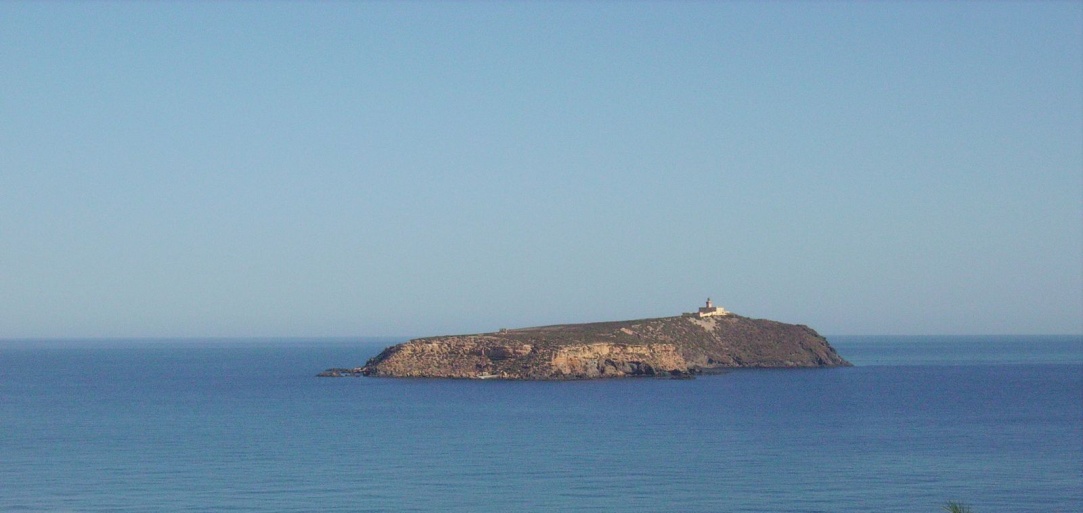 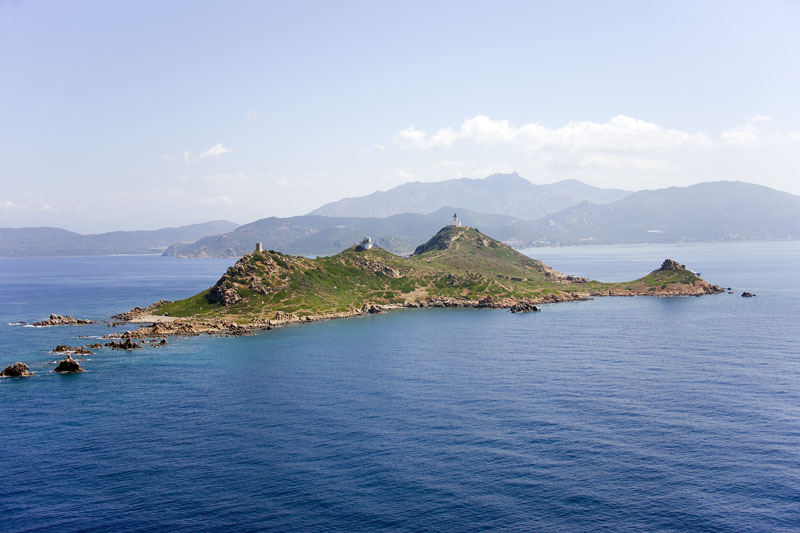 Îles Habibas
Île  Rachgoun
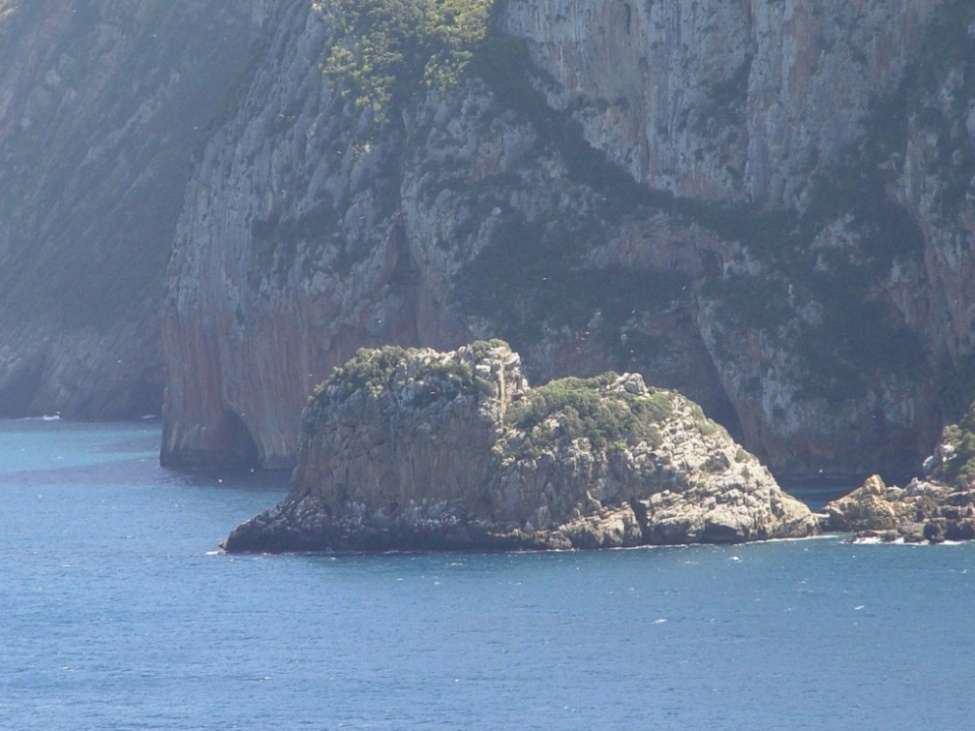 Île des Pisans
Îlot de Sahel
1.2 ha     0.2 ha
0.8 ha     0.4 ha
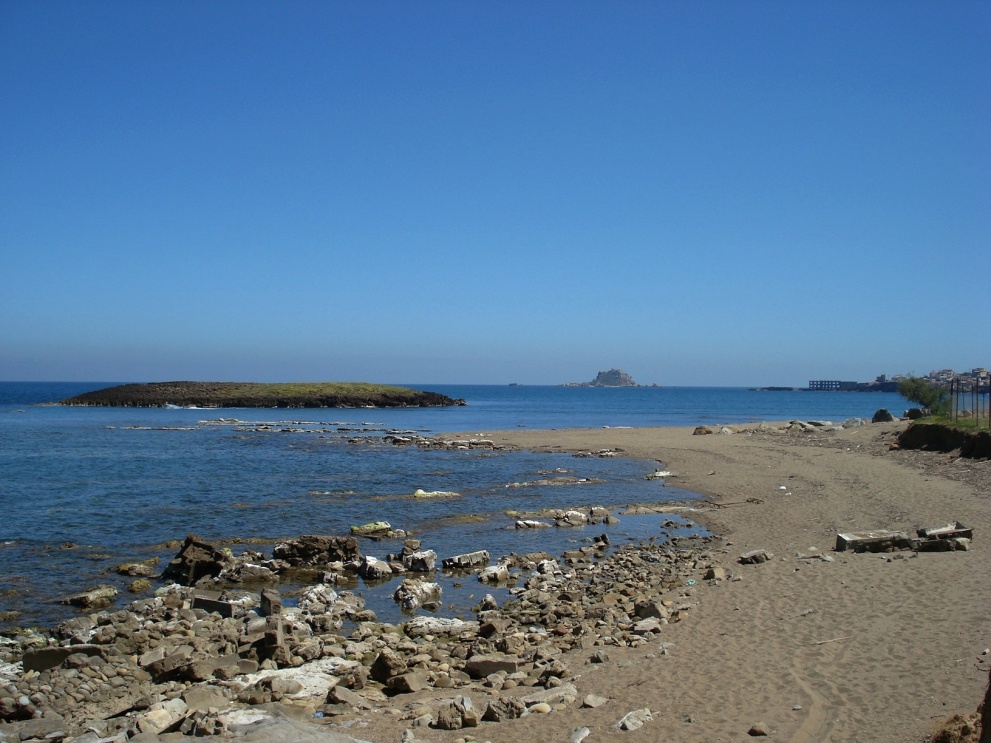 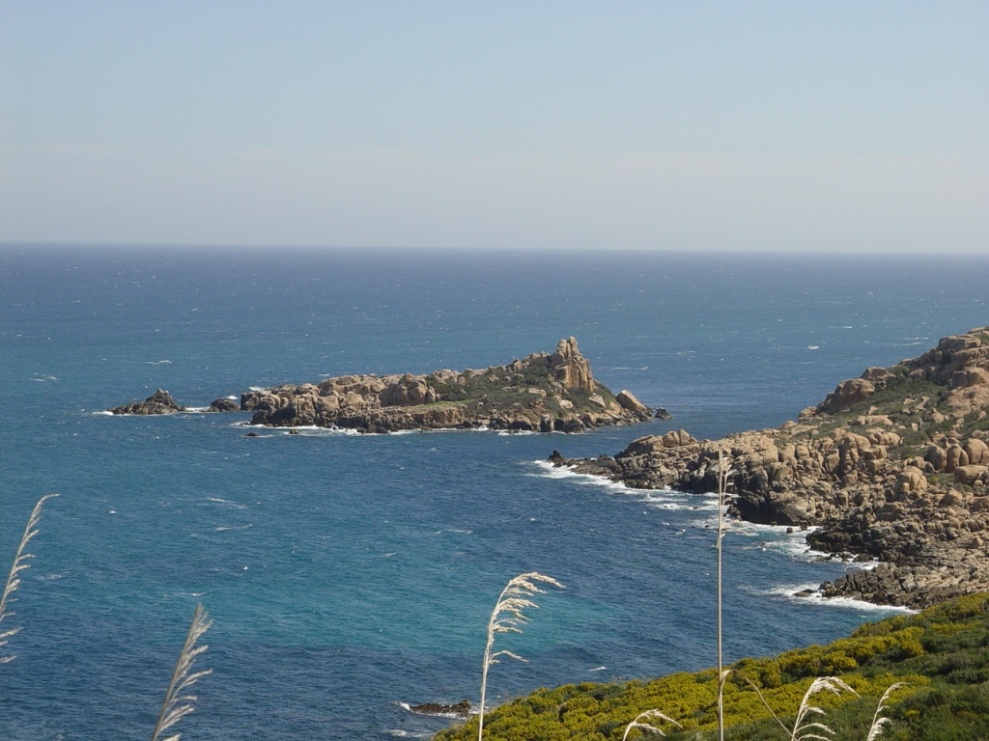 Île de l’Ail
Îlot d’El Euch
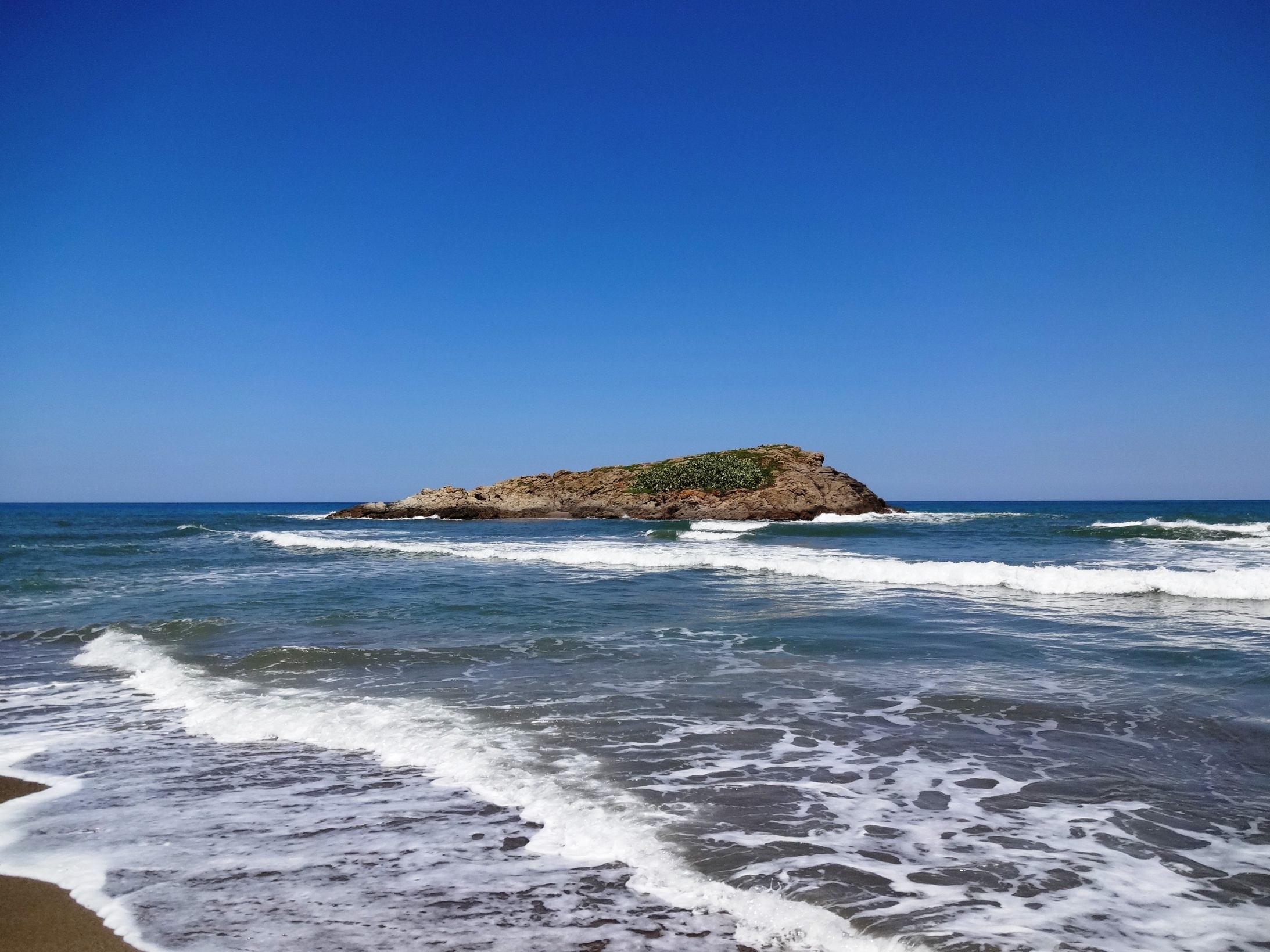 Flore des milieux insulaires d’Algérie
La végétation …influence  double perturbation …embruns marins…oiseaux marins…..pôle rudérale…
Pas de taxons endémiques strictes ---Endémiques régionales---Haute valeur patrimoniale
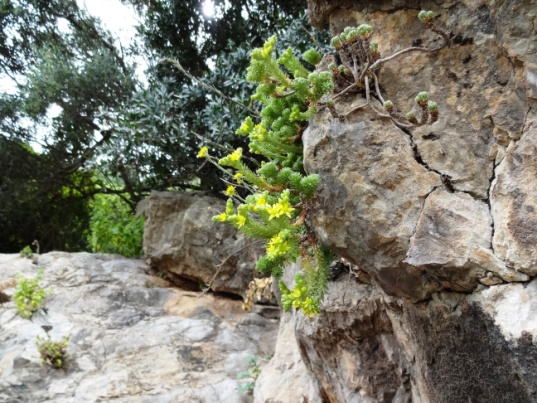 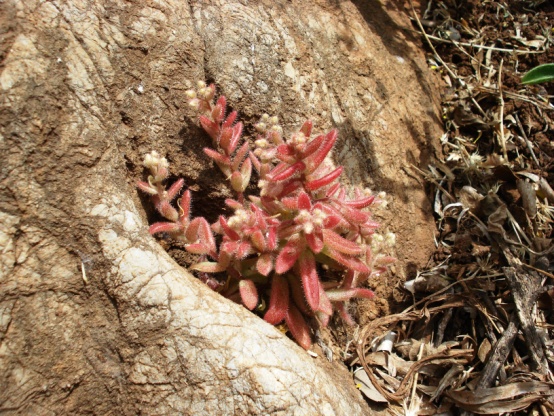 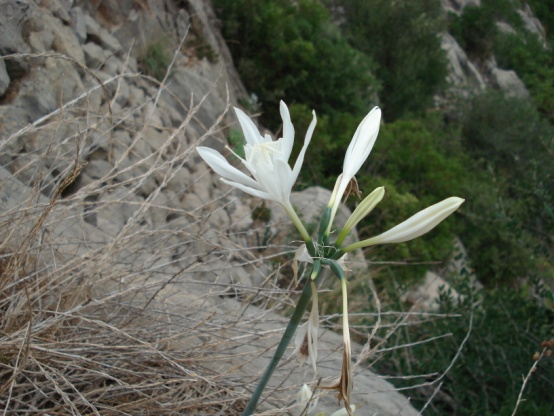 Sedum multiceps
Sedum pubescens
Pancratium foetidum ssp saldens
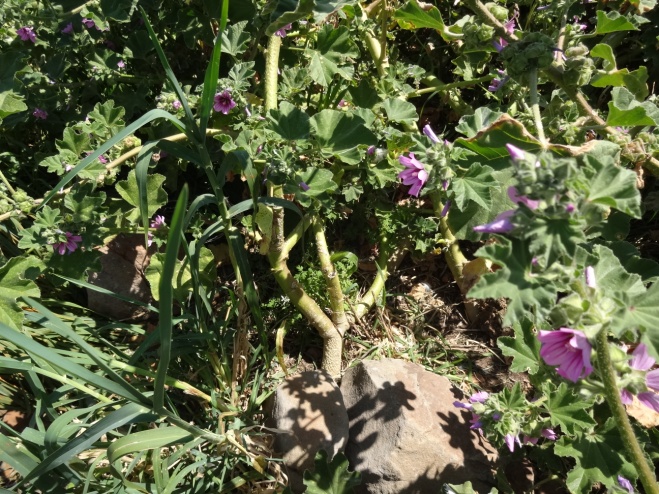 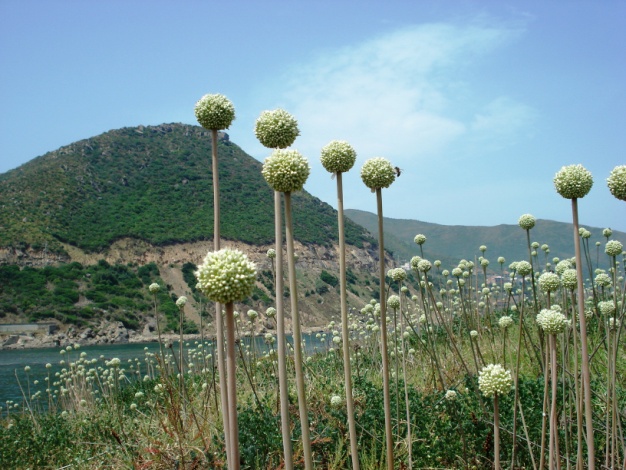 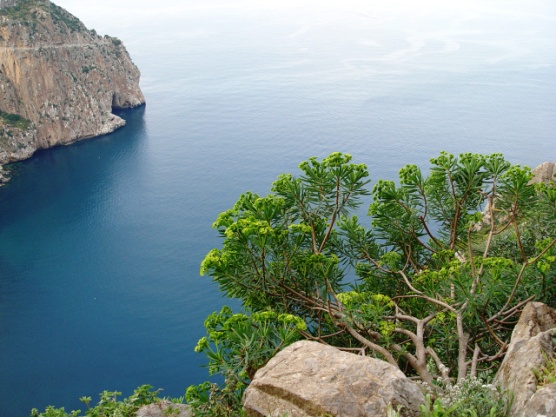 Allium commutatum
Malva arborea
Euphorbia dendroides
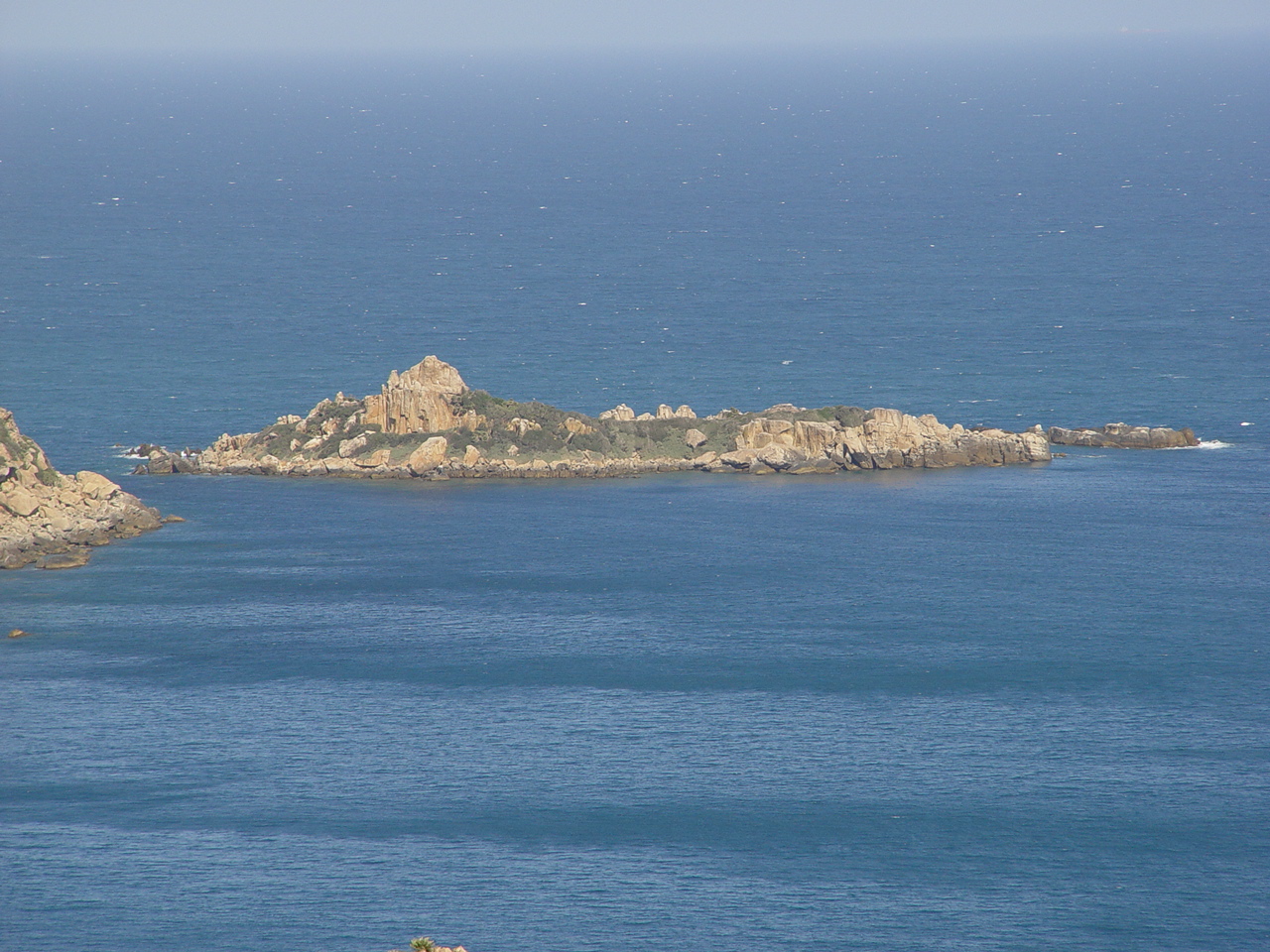 Faune vertébrée
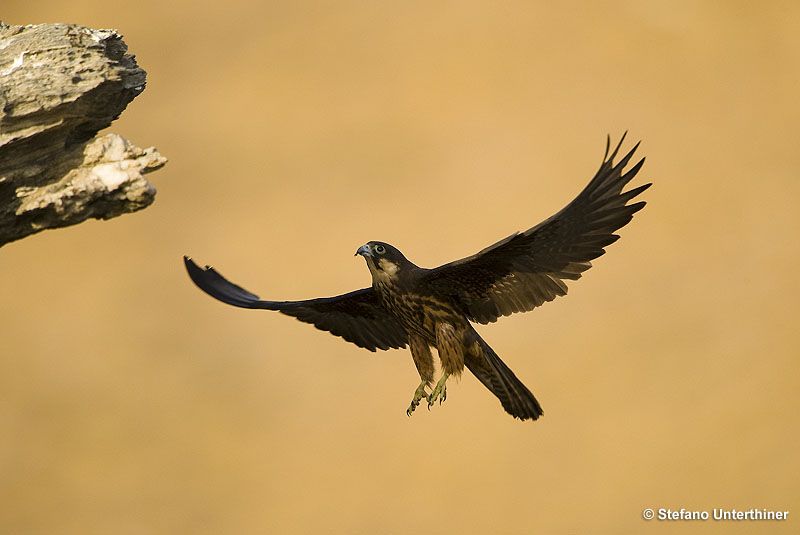 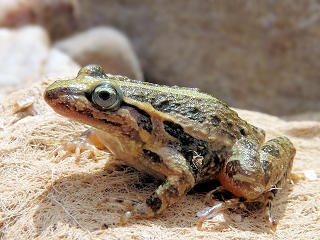 Oiseaux
00 Batraciens
Mammifères
Reptiles (Sauriens)
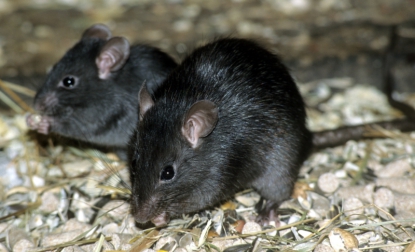 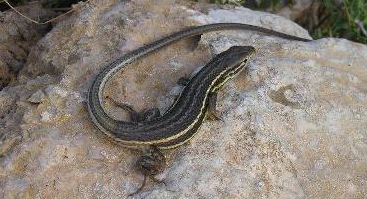 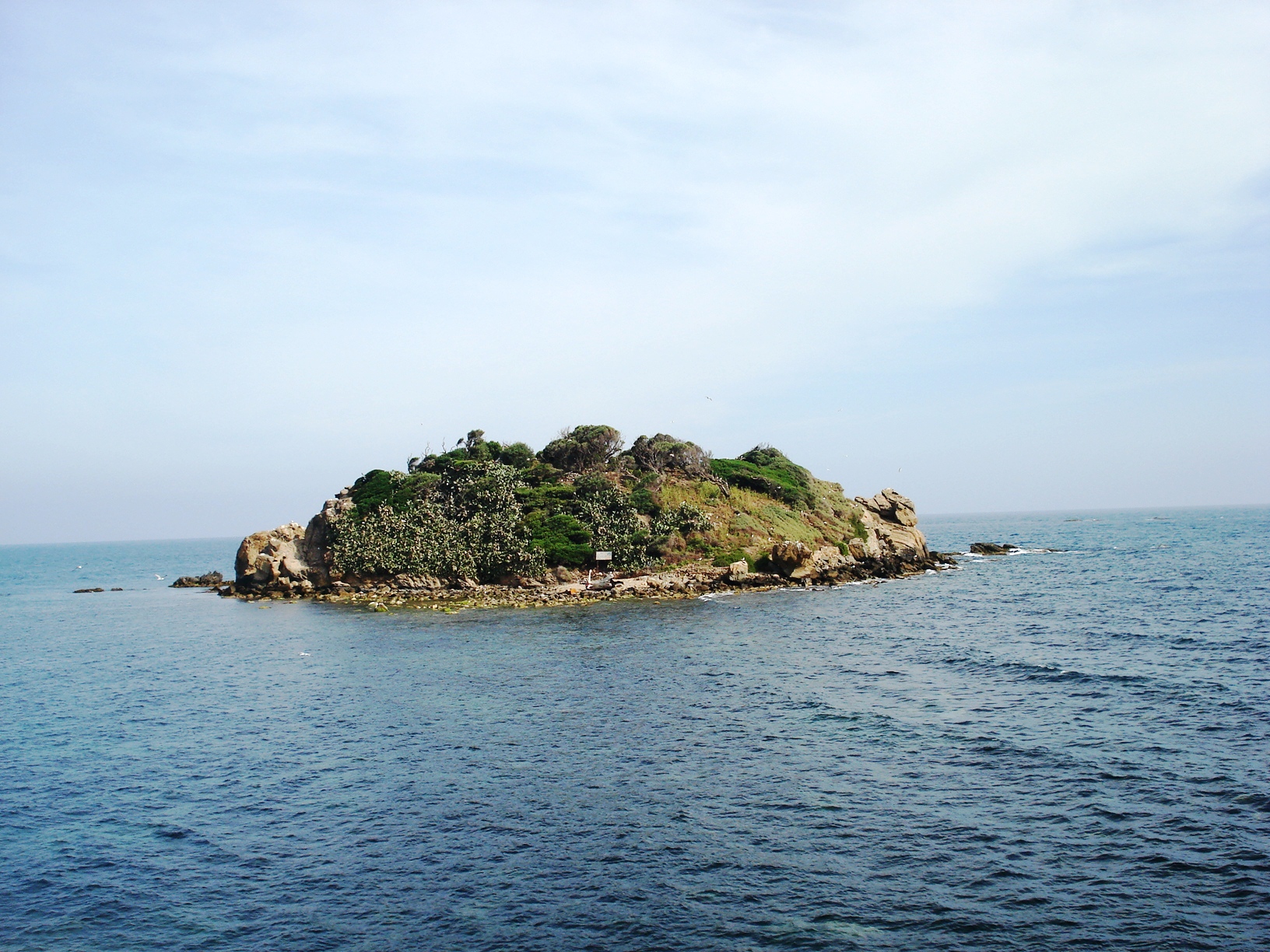 Reptiles
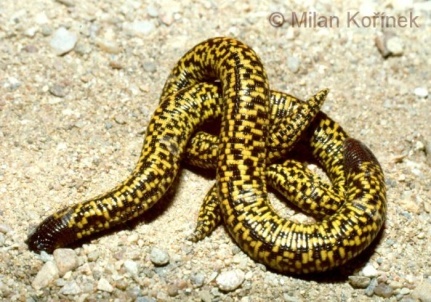 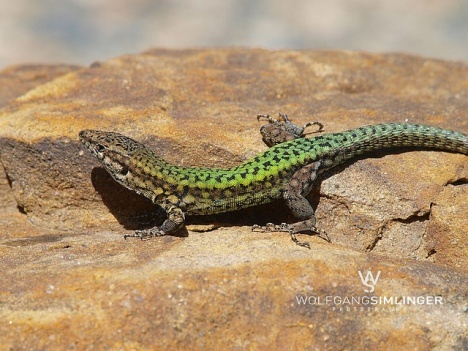 Trogonophis weigmanni
Podarcis vaucheri
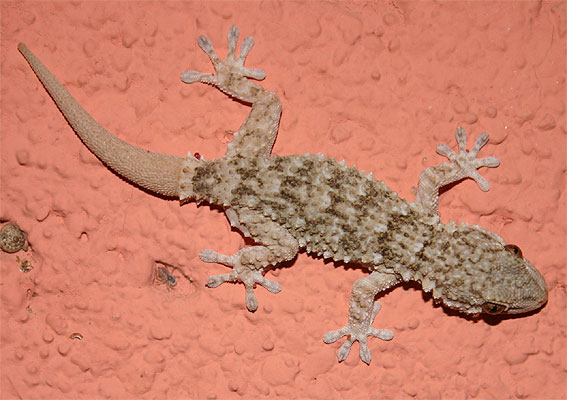 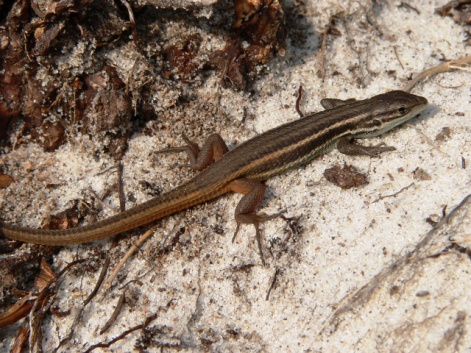 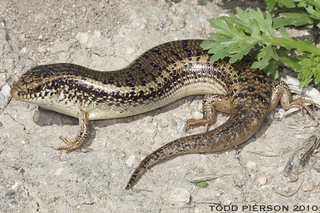 Tarentola mauretanica
Psammodromus algirus
Chalcides ocellatus
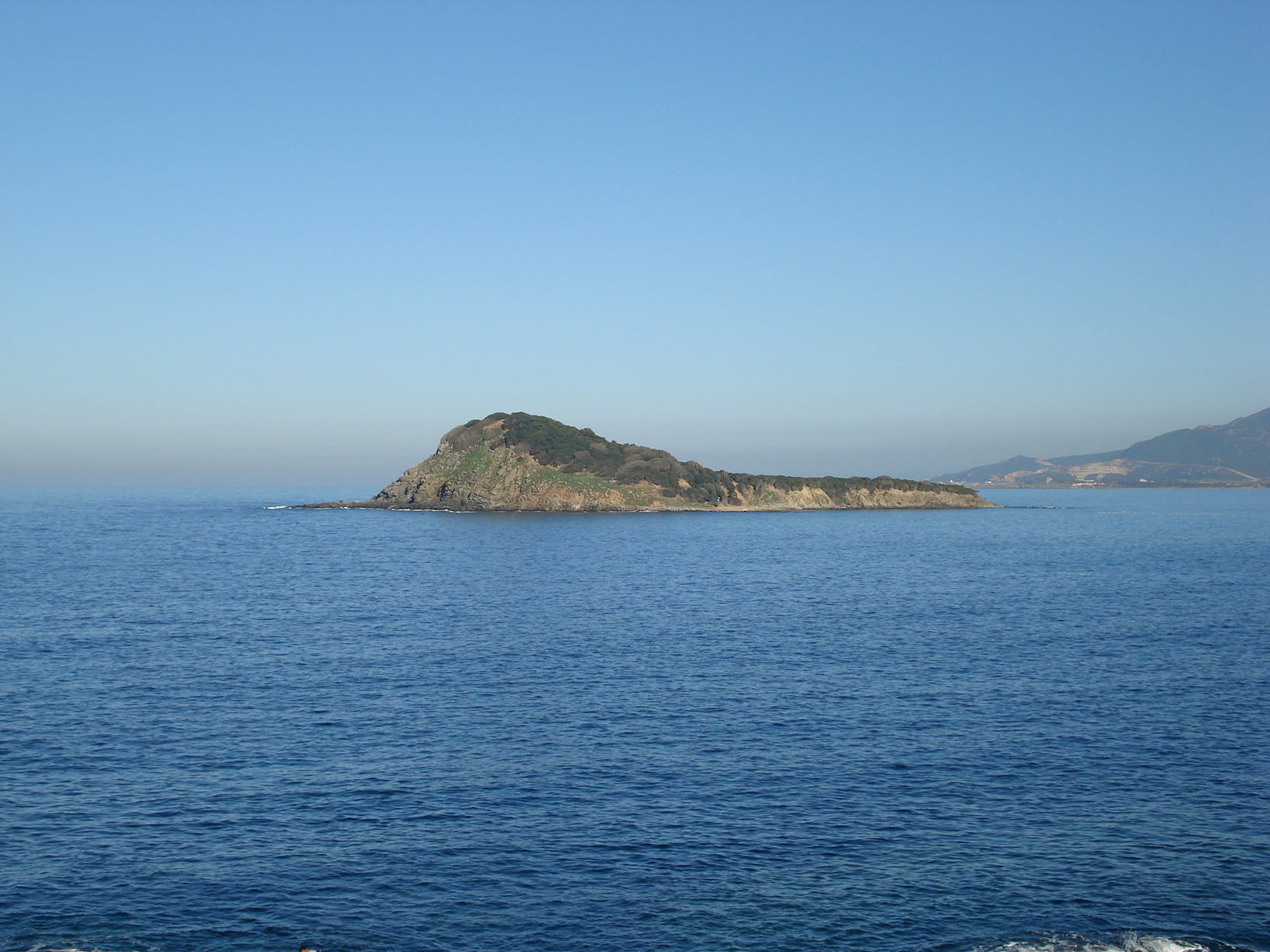 Mammifères
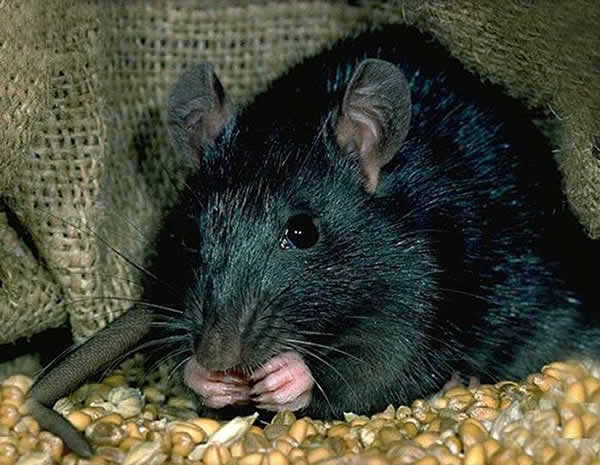 Rattus rattus
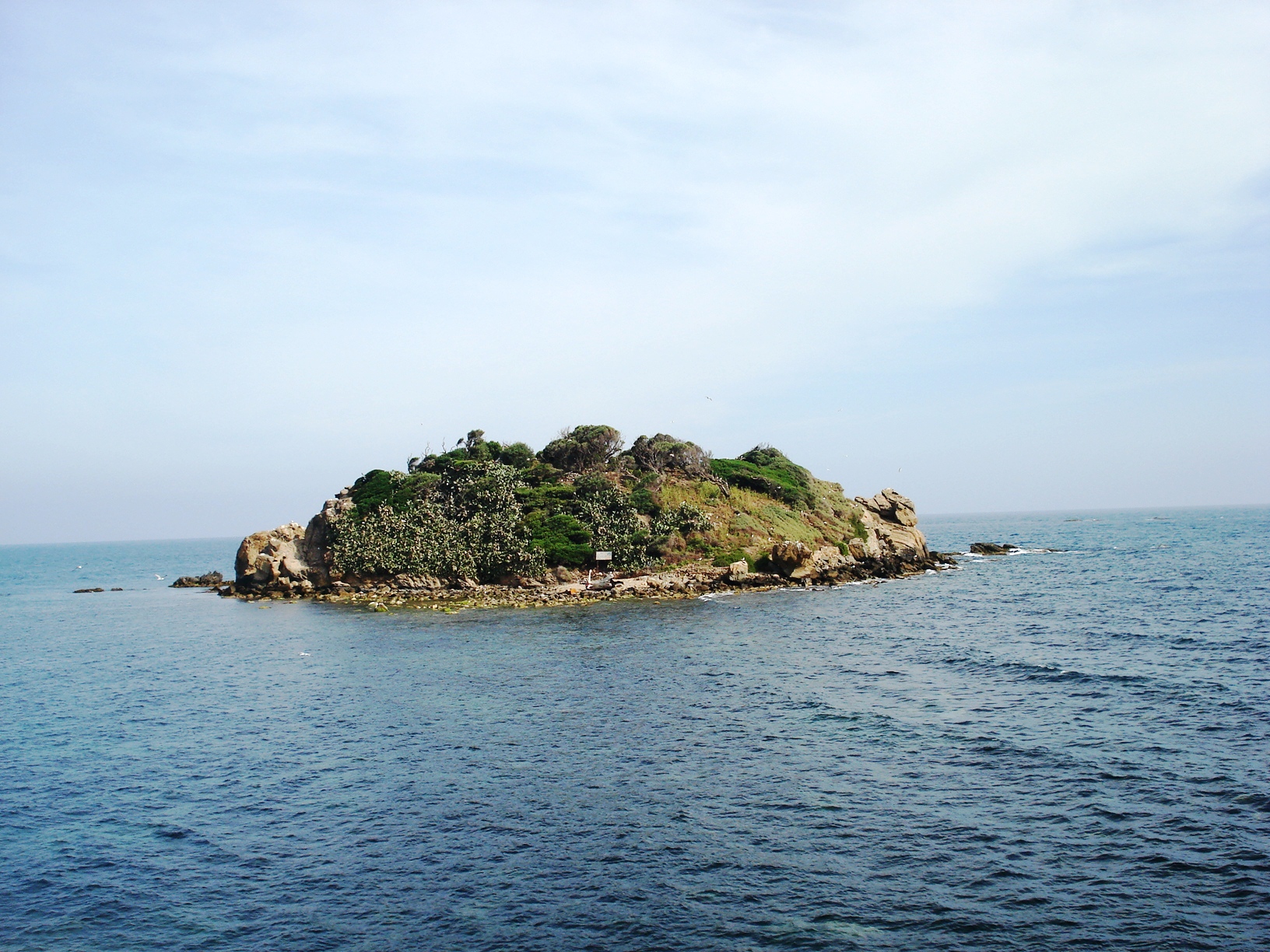 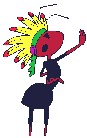 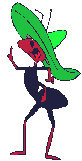 Diversité entomologique dans les milieux insulaires (Algérie)
Embioptera
Orthoptera
Dermaptera
Hemiptera
Blattodea
Coleoptera
Lepidoptera
Hymenoptera
Neuroptera
Zygentoma
Diptera
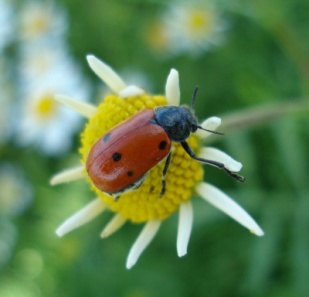 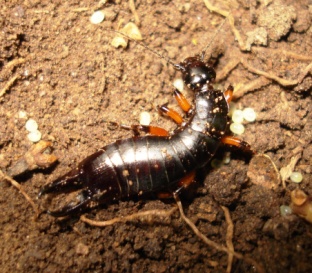 Menaces sur les milieux insulaires d’Algérie
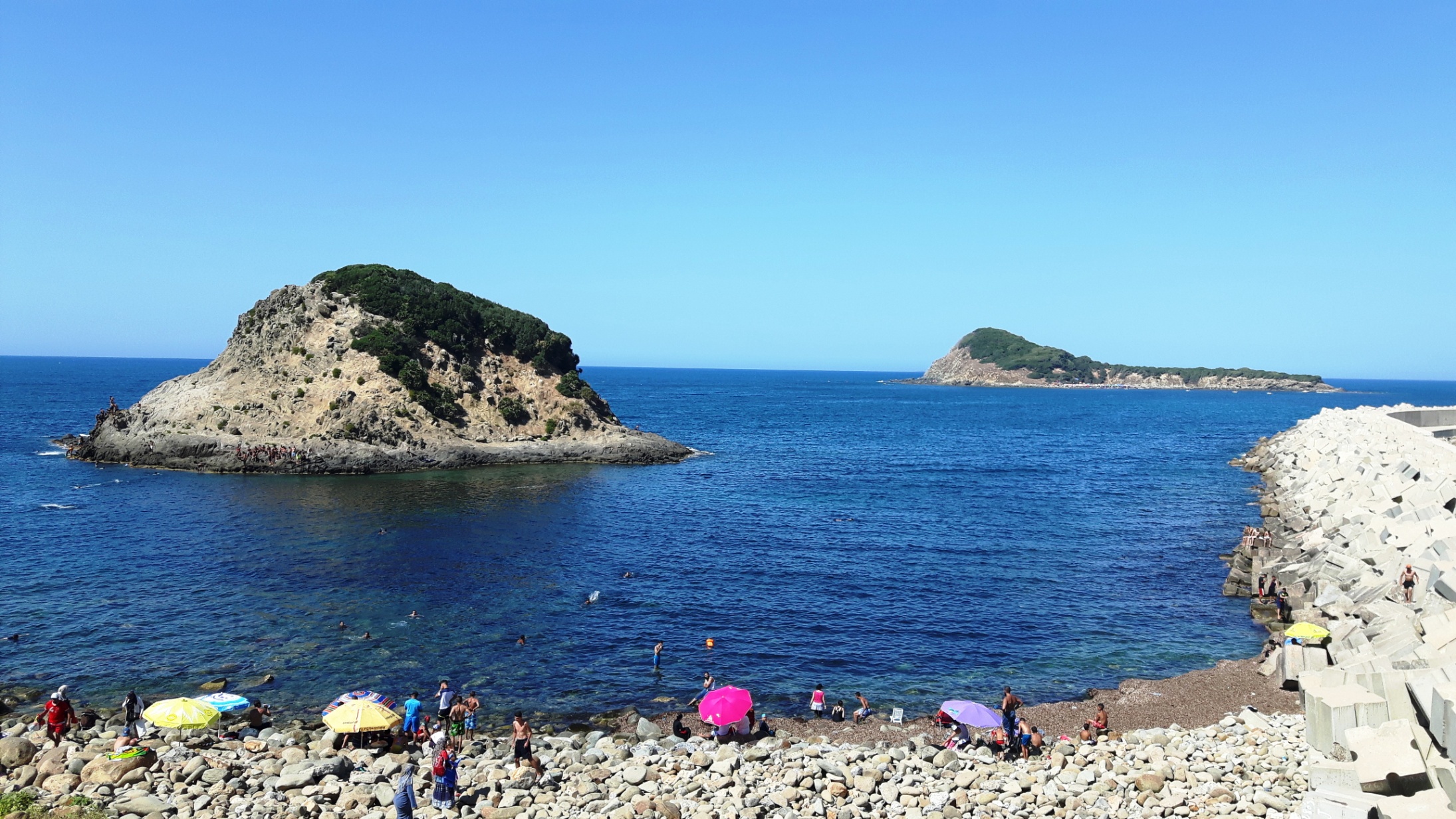 Tourisme anarchique et incontrôlé
Espèces végétales ou animales envahissantes…..pertes de diversité…..Griffes de sorcière, Goélands leucophée, Rat noir…..etc
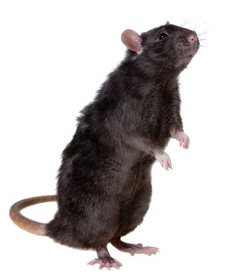 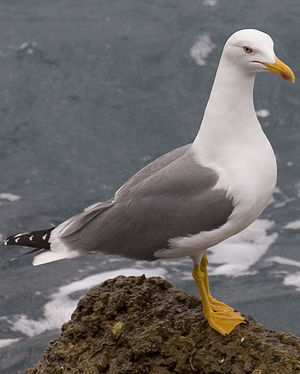 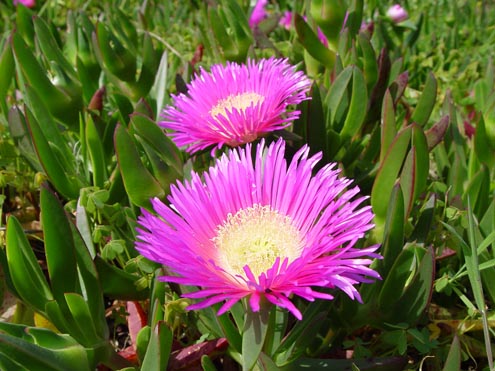 Statut de protection et de conservation des  îles en Algérie
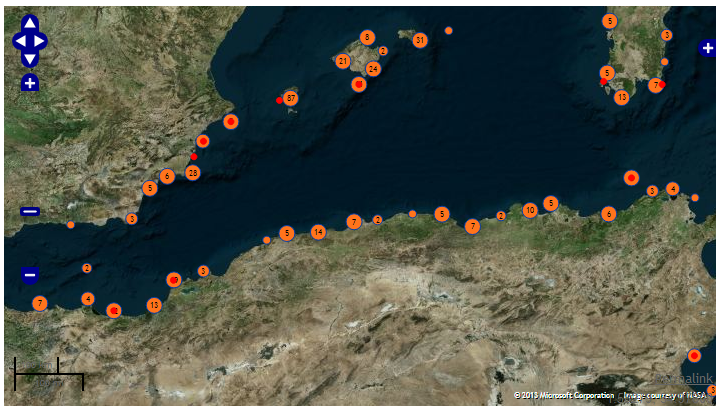 Jijel
Habibas
Rachgoun
Seuls trois sites ont retenu l’attention du législateur Algérien
 îles Habibas :  Réserve marine 2002, MATE
Îles Rachgoun : Site Ramsar 2011, DGF/MADR
Îles à l’ouest de Jijel :  En cours… Aire marine protégée PNT, projet MEDPAN, DGF/MADR